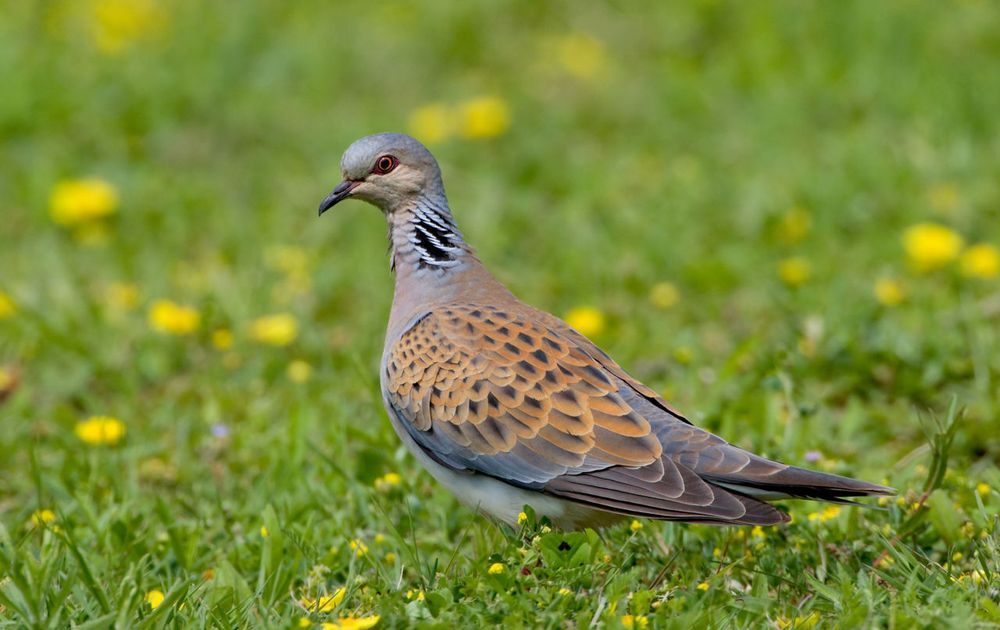 Diamant duif / zomertortel
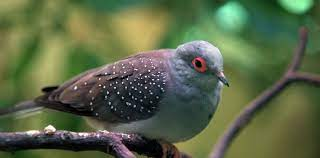 Gemaaakt door: Mariëlle Mulder, Lynn van Langen, Eliza Schreuder
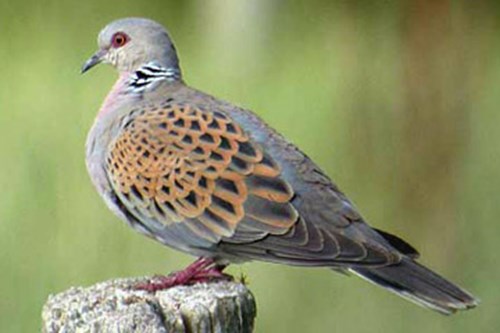 Inhoud
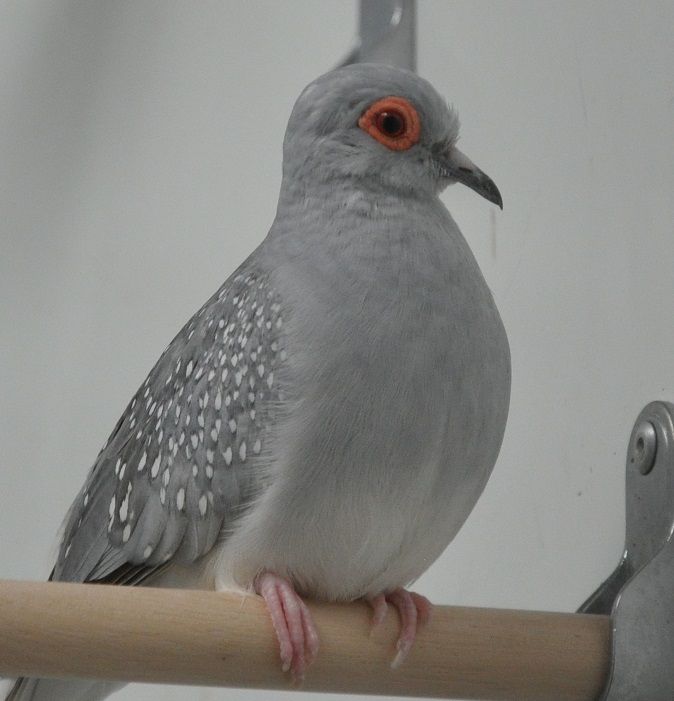 Uiterlijke verschillen diamant duif
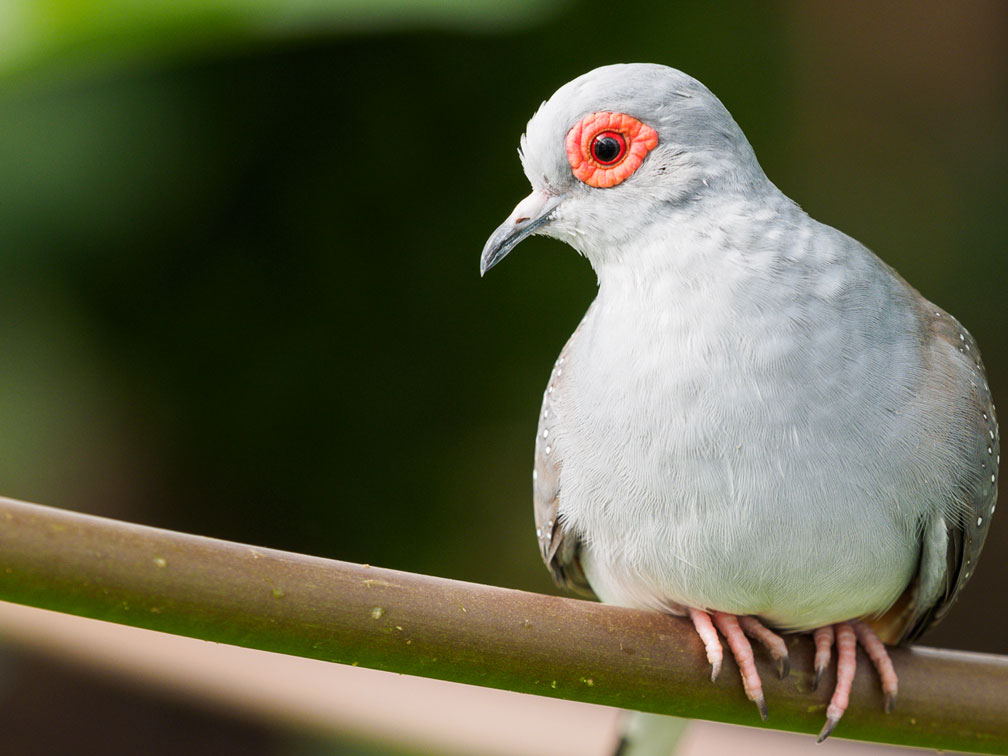 Mannetje oogring groter dan bij een vrouwtje 
Doffer en duivin 
Duivin kan een wat bruinere kleur hebben
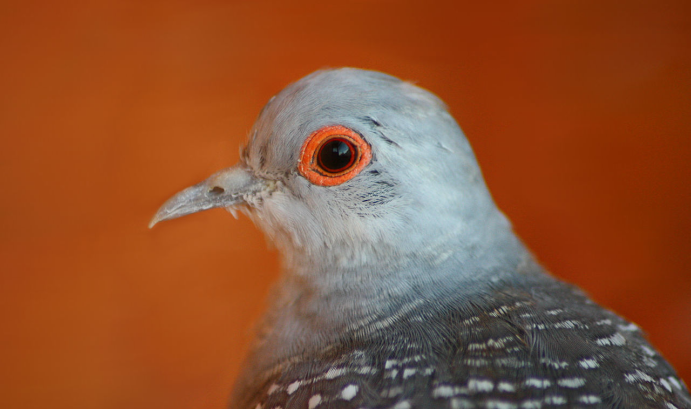 [Speaker Notes: https://edepot.wur.nl/14752]
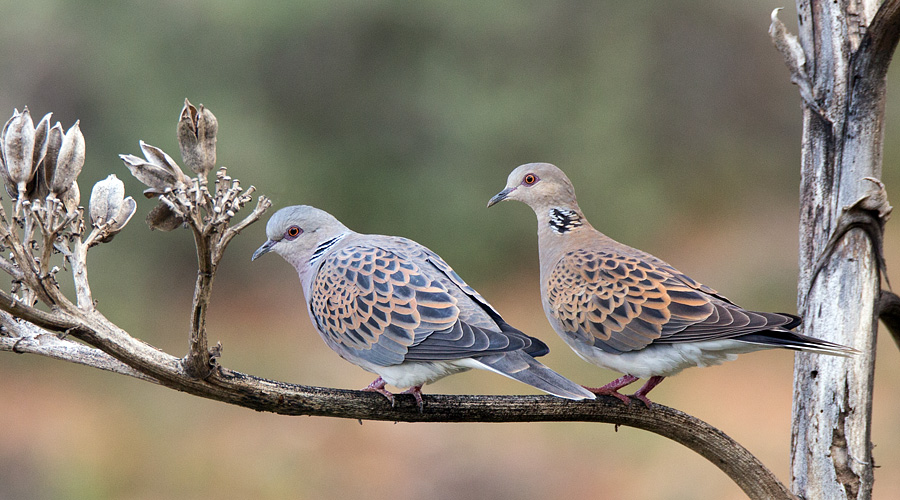 Uiterlijke verschillen zomertortel
Bouw doffer: Breder en lomper
Bouw duivin: Slanker en sierlijker

Kleur doffer: koelere kleuren
Kleur duivin: warmere kleuren
[Speaker Notes: https://www.birdphoto.nl/vogels/Zomertortel.htm]
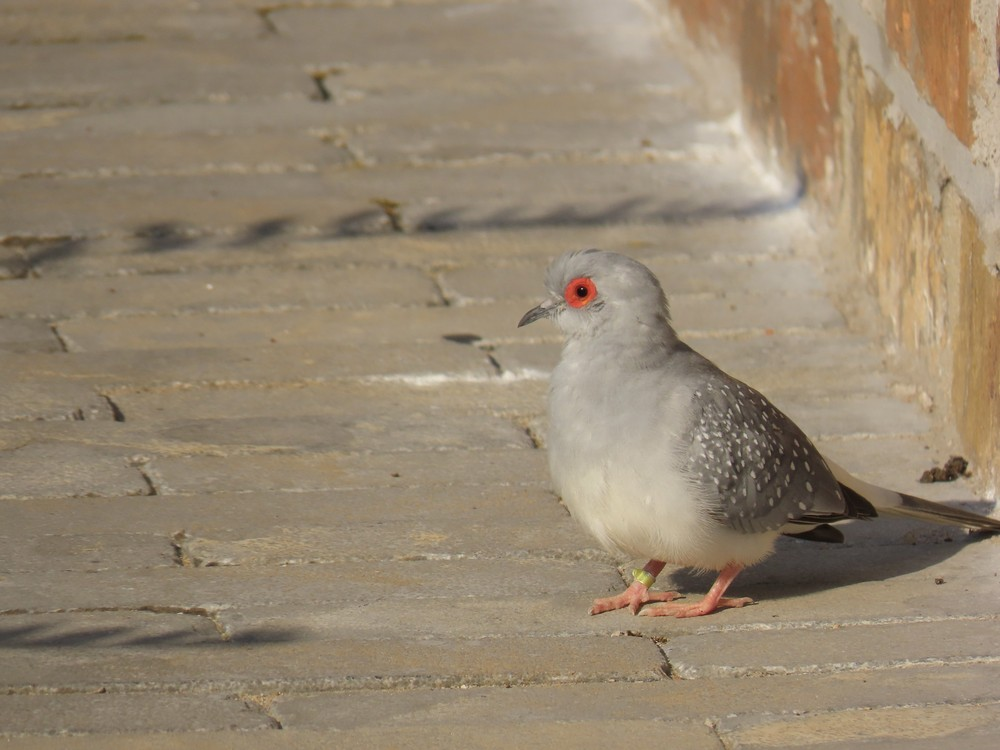 Snavel vorm van een diamant duif
Kegelvormig snavel
Eten zaden, granen en plantaardig voedsel
Kunnen kleine insecten en wormen eten
Gemaakt om gemakkelijk zaden en planten van de grond oppikken
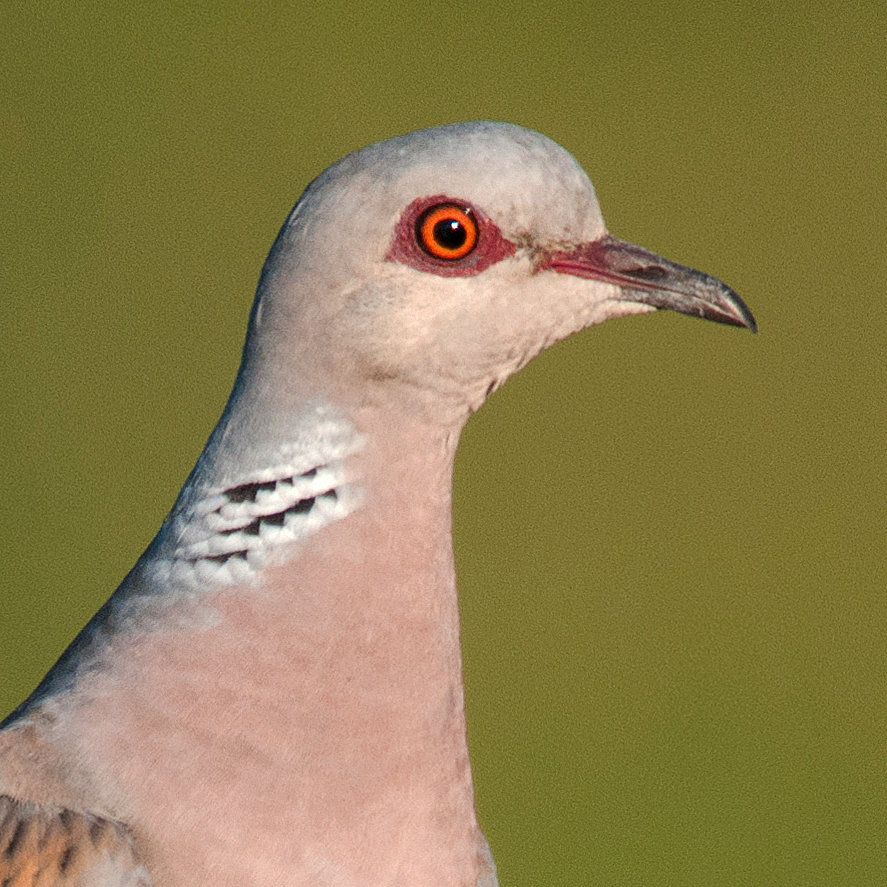 Snavel vorm van een zomertortel
Kegelvormig snavel
Eten zaden, granen en plantaardig voedsel
Kunnen kleine insecten en wormen eten
Gemaakt om gemakkelijk zaden en planten van de grond oppikken
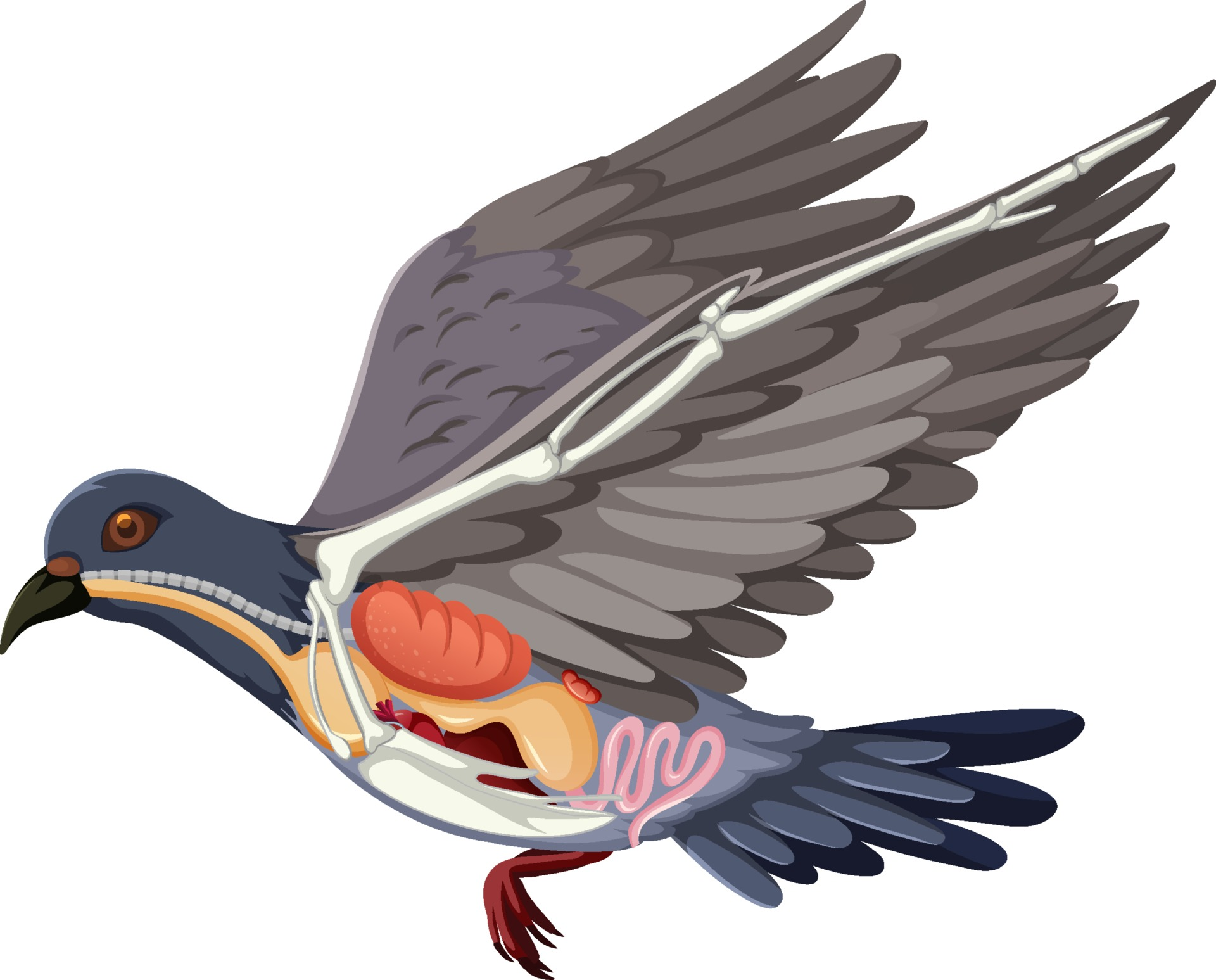 Anatomische kenmerken duif
Het skelet is 10 procent van lichaam gewicht
 nek kan 180 graden draai
De vliegspieren zijn bijna 25 procent van het lichaamsgewicht 
 
Een duif kan heel scherp zien en goed kleuren onderscheiden
[Speaker Notes: Dit kan doordat de hals 14 nekwervels hebben
Ze kunnen zelfs urta violet 
 https://www.tilduiven.nl/wp/informatie/anatomie-van-duiven/]
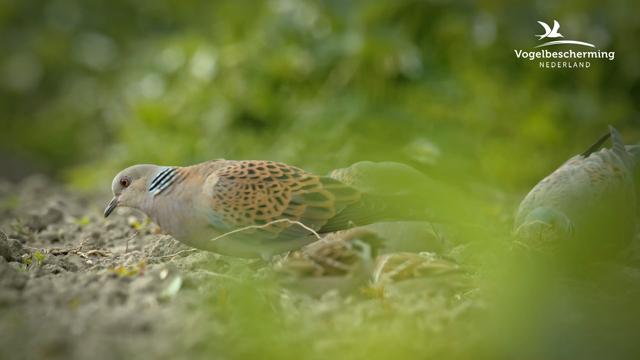 Foerageergedrag
Op de grond, scharrelend
Voedsel in het wild diamant duif
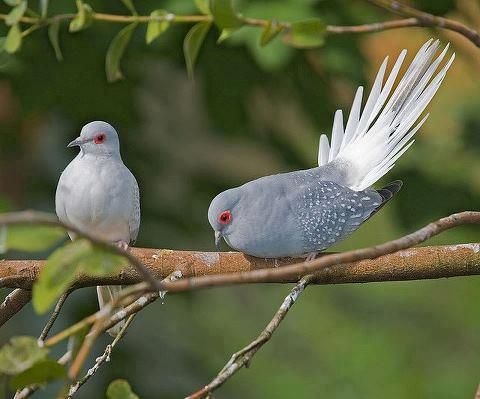 Graszaden
zaden van kruiden
soms wat groene plantendelen
 af en toe insecten zoals mieren.
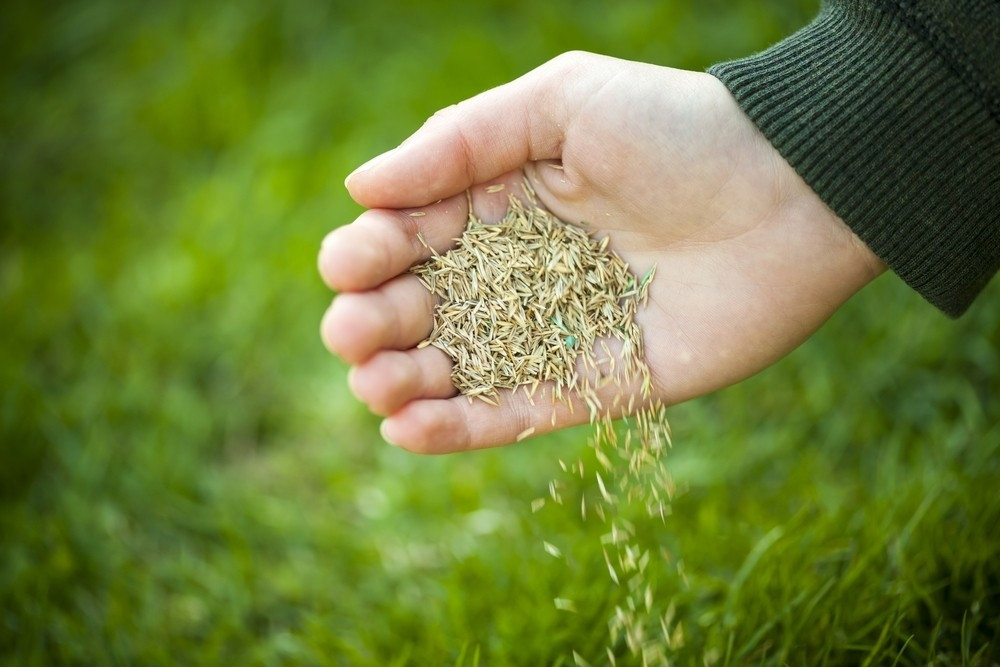 [Speaker Notes: Zaden van kruiden. Als een kruiden uitgegroeid komen er zaden]
Voedsel in het wild zomertortel
zaden, granen, bessen, fruit en knoppen van verschillende planten. 
Ze kunnen ook kleine insecten en wormen eten
broedseizoen wanneer ze extra eiwitten nodig hebben voor de groei van hun jongen. 
Zomertortels zoeken vaak naar voedsel op de grond, waar ze zaden en insecten kunnen oppikken.
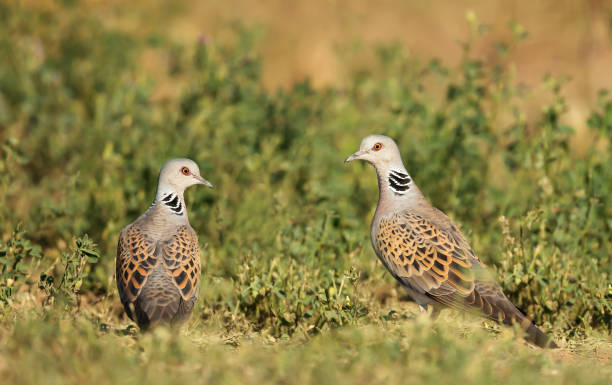 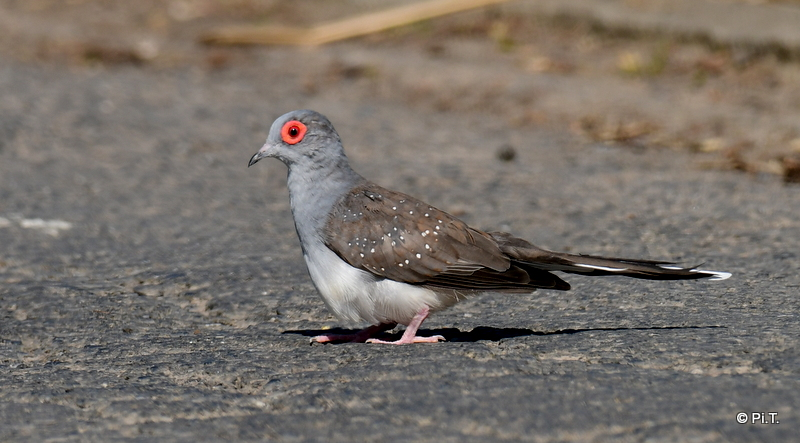 Voeding gevangenschap Diamantduif
Zadenmengsels voor tropische volièrevogels/vinkenzaad
Fijn duivengrit 
Maagkiezel
Trosgierst
(Eivoer)
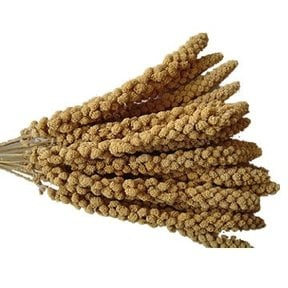 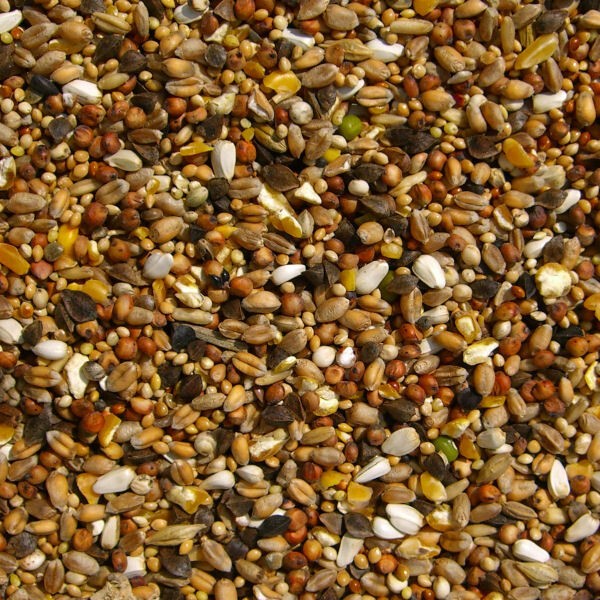 Voeding gevangenschap Zomertortel
Tortelduivenvoer
Duivengrit
Maagkiezel 
Trostgierst 
(Eivoer)
Einde